PERENCANAAN & EVALUASI KESEHATAN
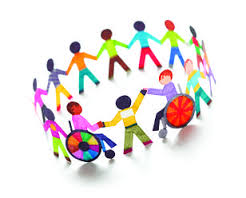 Deskripsi Mata Kuliah
Setelah mengikuti mata kuliah Perencanaan dan Evaluasi Kesehatan mahasiswa mampu membuat perencanaan program kesehatan sesuai tahap-tahap problem solving cycle  dan membuat rencana evaluasi untuk suatu program kesehatan
KOMPETENSI YG DIHARAPKAN
Mampu mengembangkan kebijakan dan perencanaan program (policy development/program planing skills)
Mampu melakukaan kajian dan analisis situasi (analitic/assessment skills)
Mampu merencanakan keuangan dan terampil dalam bidang manajemen (financial and management skills)
Memiliki penguasaan ilmu kesehatan masyarakat  (public health science skills)
Memiliki kemampuan kepemimpinan dan berfiki sistem ( leadership and system thinking skills)
Pokok Bahasan
Konsep perencanaan dan evaluasi dalam kesehatan masyarakat (1)
Problem solving cycle Kesehatan Masyarakat (2)
Masalah Kesehatan Masyarakat di Indonesia & Program Pokok Puskesmas (Promosi Kesehatan, Kesehatan Lingkungan, Pemberantasan Penyakit, Kesehatan Keluarga & Reproduksi, Perbaikan Gizi masyarakat, Pelayanan Kesehatan) (3 – presentasi)
Metode Identifikasi masalah dan Perumusan Masalah (4)
Metode-metode prioritas masalah (5&6)
Metode-metode identifikasi Penyebab Masalah  (7)
Analisis SWOT (8)
Penyusunan Alternatif Pemecahan Masalah (9)
Perencanaan Program(POA) (10)
Kemitraan dan sebagai upaya memperkuat sumber daya  (11)
Pelaksanaan Program secara efektif (12)
Berbagai metode evaluasi program kesehatan (13)
Presentasi tugas (14)
Metode Perkuliahan
Problem based learning 
Mahasiswa harus aktif berdiskusi, mengerjakan tugas berdasarkan masalah-masalah kesehatan yang sedang dipelajari.

Cooperative learning
Tidak tergantung dari dosen menjelaskan materi, tapi mahasiswa harus aktif untuk belajar sendiri dan sharing dengan sesama mahasiswa lain untuk mendapatkan pengetahuan.
Referensi
Stefanus Supriyanto Nyoman Anita Damayanti. Perencanaan & Evaluasi. Airlangga University Press. Surabaya. 2007
Community Health Management- A Problem Solving Approach. WHO. 2006
The Planning Process. The Health Planner’s Toolkit. Health System Intelligent Project. Ontario. 2006
Developing an Effective Evaluation Plan- Setting the course for effective program evaluation. Atlanta, Georgia: Centers for Disease Control and Prevention, National Center for Chronic Disease Prevention and Health Promotion, Offce on Smoking and Health; Division of Nutrition, Physical Activity, and Obesity, 2011.
Deniston, O.L., I.M. Rosenstock, V.A. Getting. Evaluation of Program Effectiveness. PCM. 1968
Deniston, O. L., I. M. Rosenstock, W. Welch, and V. A. Getting. Evaluation of program efficiency. PCM. 1968
Rencana Strategis Kementerian Kesehatan tahun 2015 – 2019 (Kepmenkes RI No. HK.02.02/Menkes/52/2015)
Kontrak Kuliah
Maksimal terlambat datang maksimal 15 menit (sanksi terlambat: tdk ttd)
Kehadiran minimal 75%
Mengerjakan semua tugas
Aktif dalam diskusi kelompok & diskusi kelas
Penilaian :
UAS	:	40%
UTS	:	40%
Tugas	:	20%
Keaktifan
Kedisiplinan
Kualitas tugas
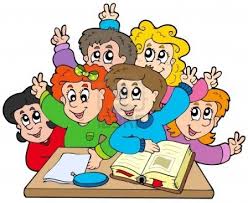 What ?
When ?
Where ?
With Whom ?
How
Why?
Dalam hidup Anda….apakah Anda melakukan PERENCANAAN?
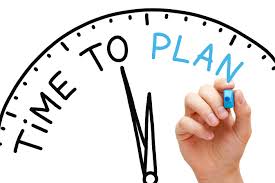 Apa manfaat melakukan perencanaan?
What ?
When ?
Where ?
With Whom ?
How
Why?
Dalam hidup Anda….apakah Anda melakukan EVALUASI?
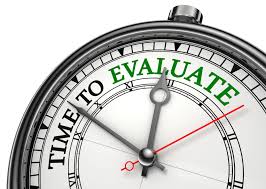 Apa manfaat melakukan evaluasi?
Perencanaan & Evaluasi PENTING untuk mencapai Tujuan
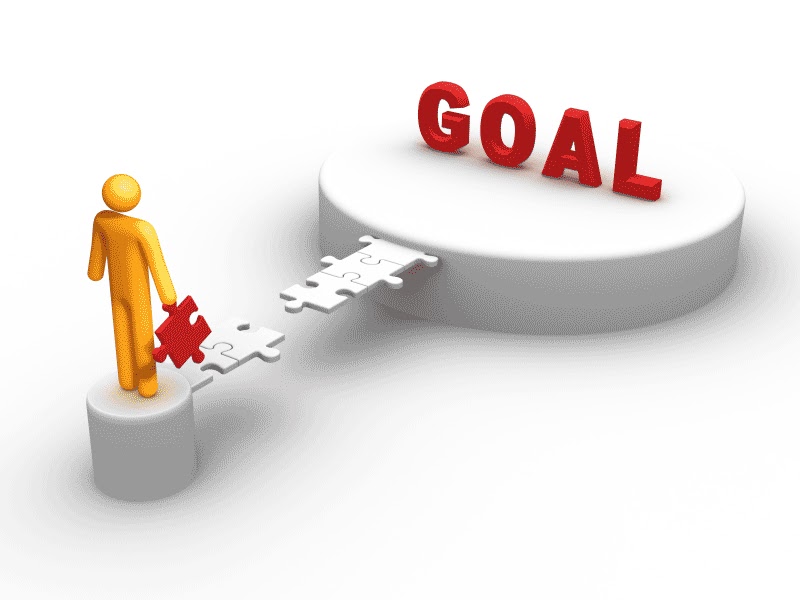